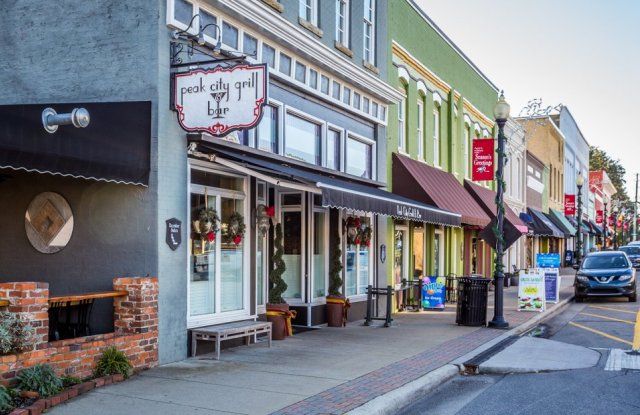 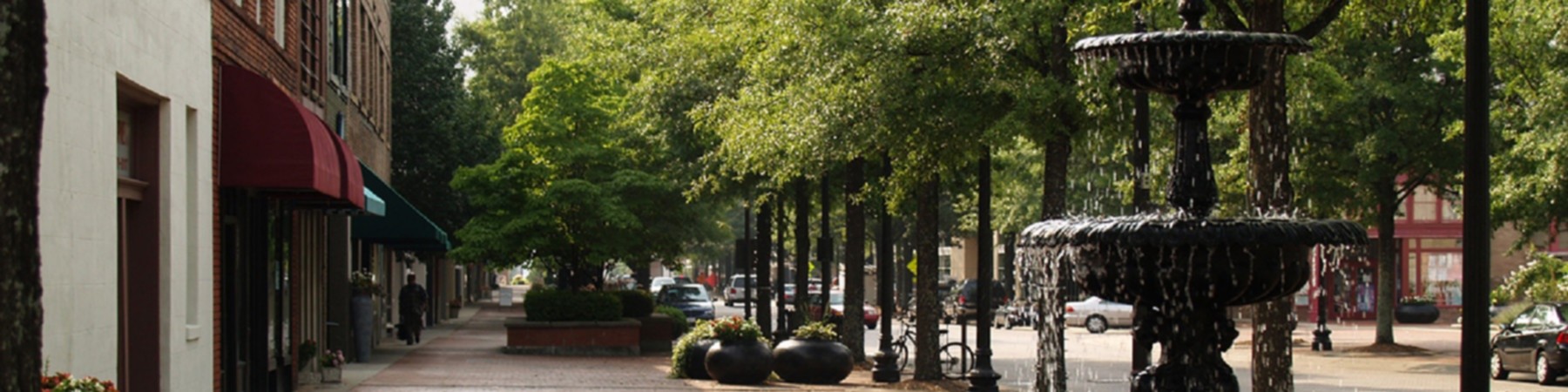 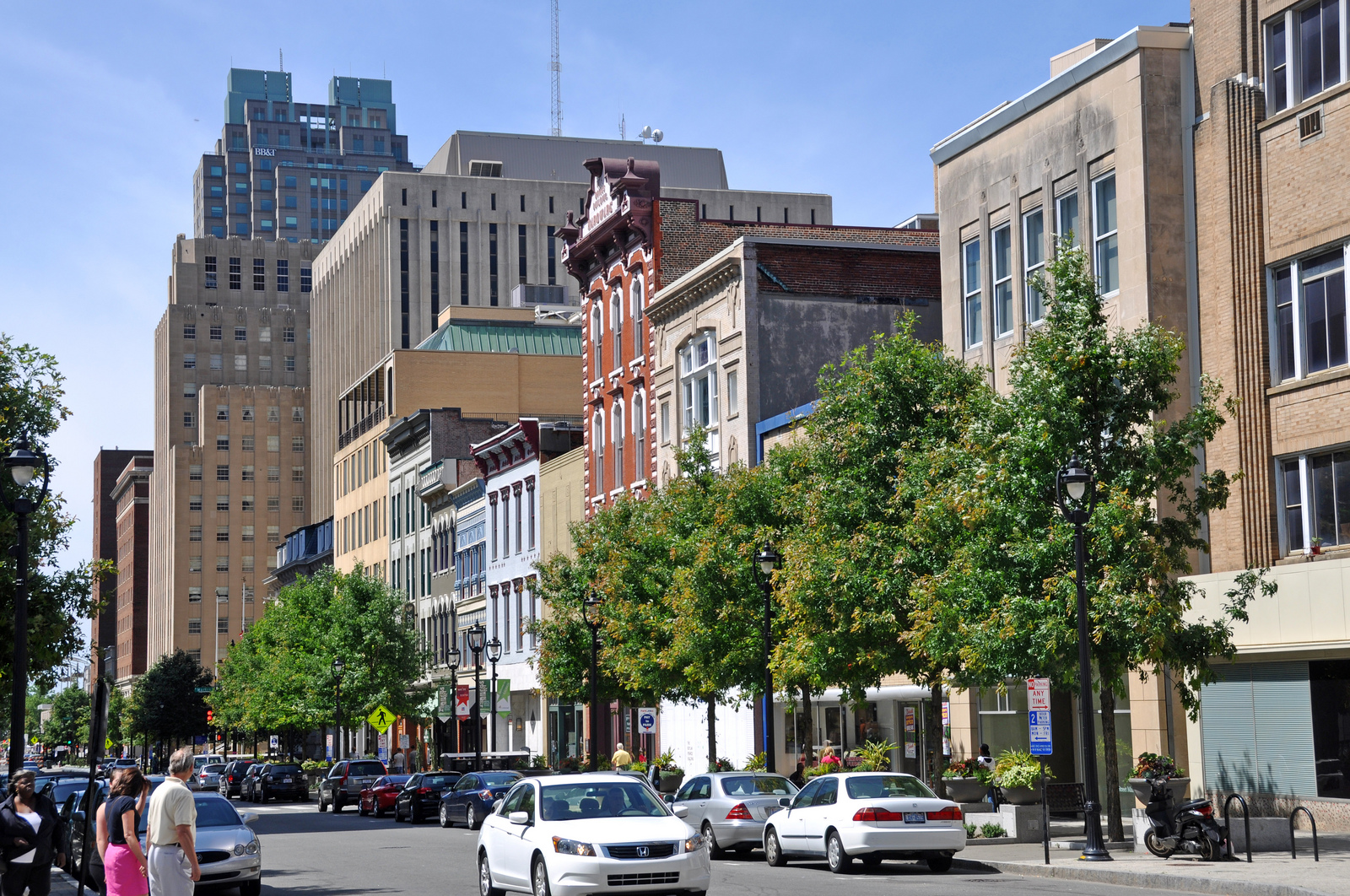 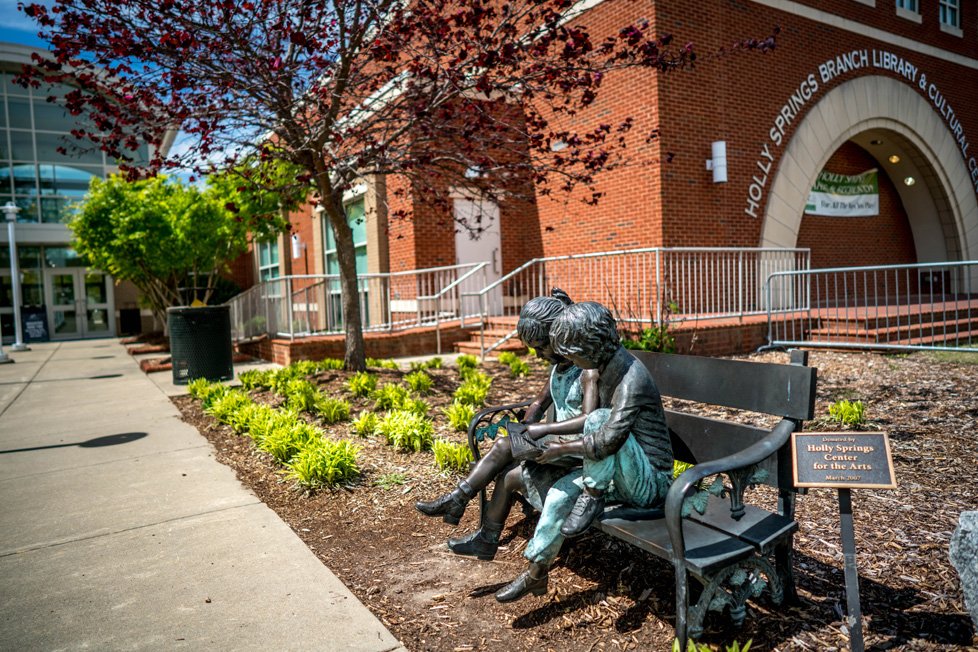 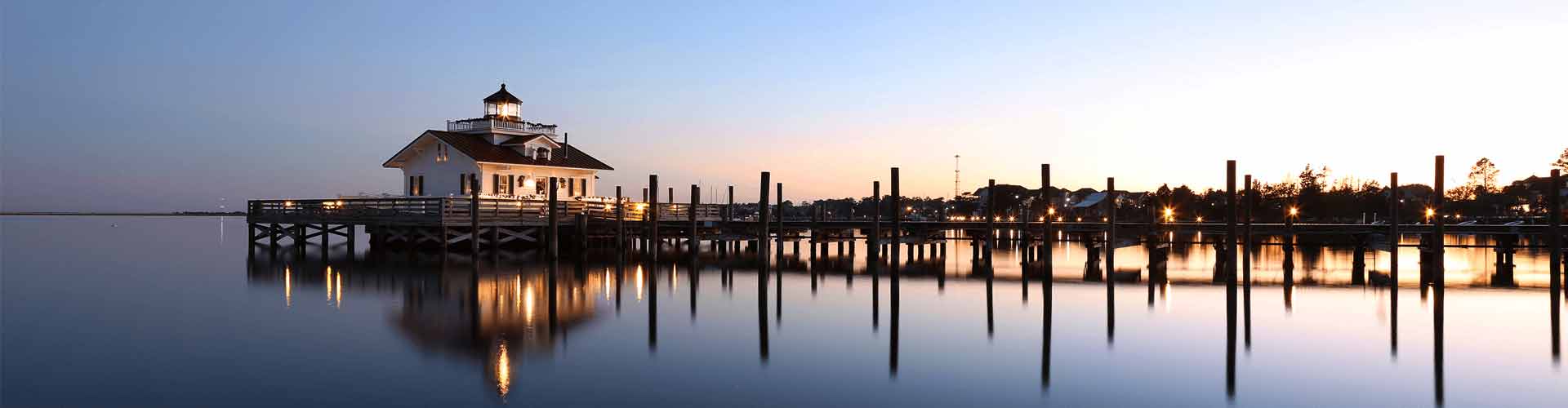 Wake County NC-507
March 2025 - Monthly Agency Administrators Meeting
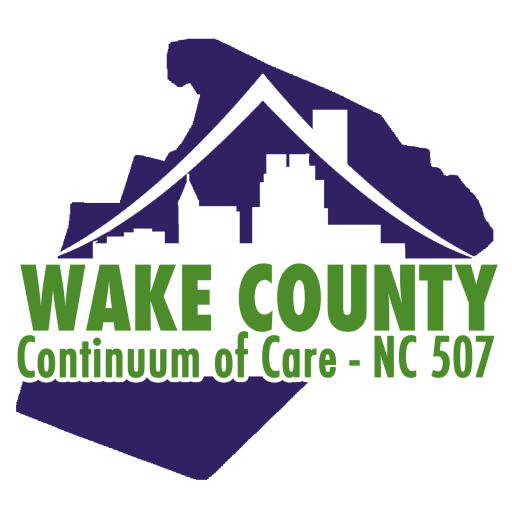 1
Ice Breaker
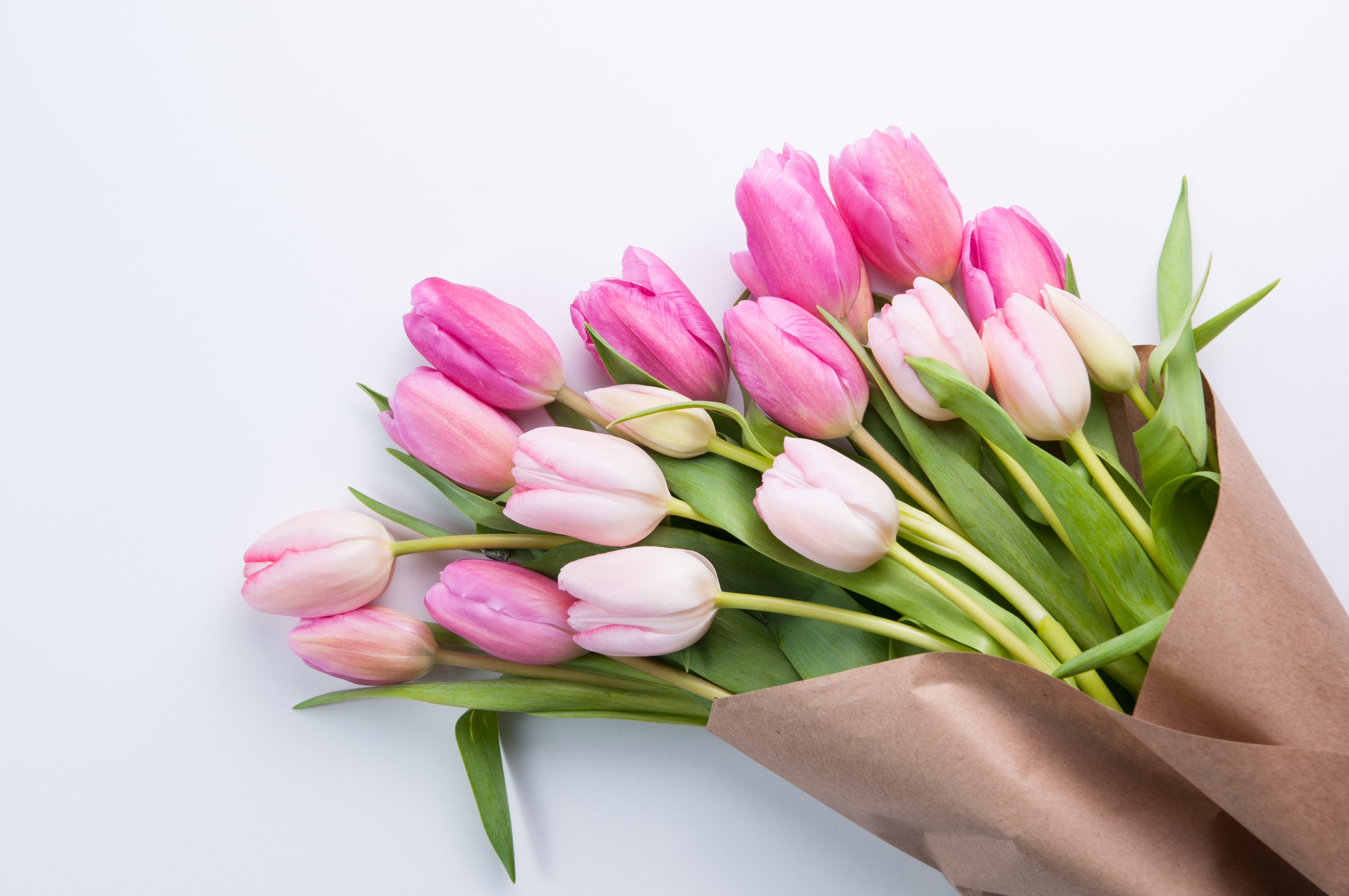 What is your go-to karaoke song?
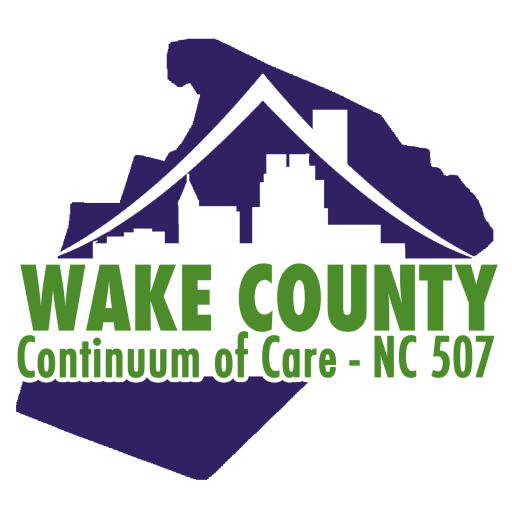 2
Agenda
3
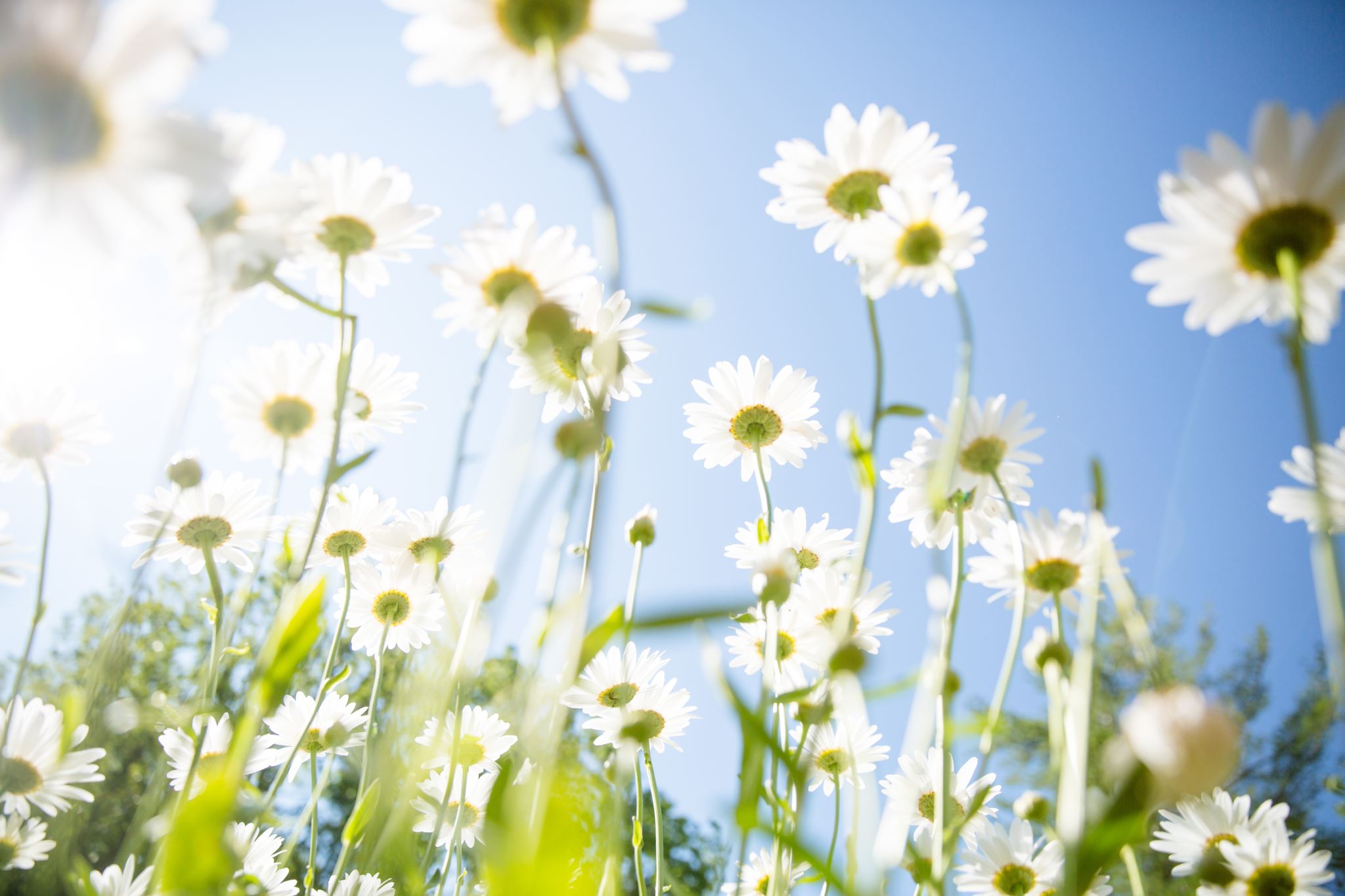 User Request Process
4
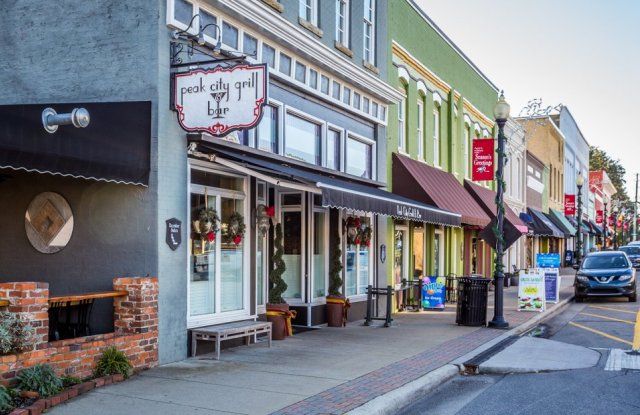 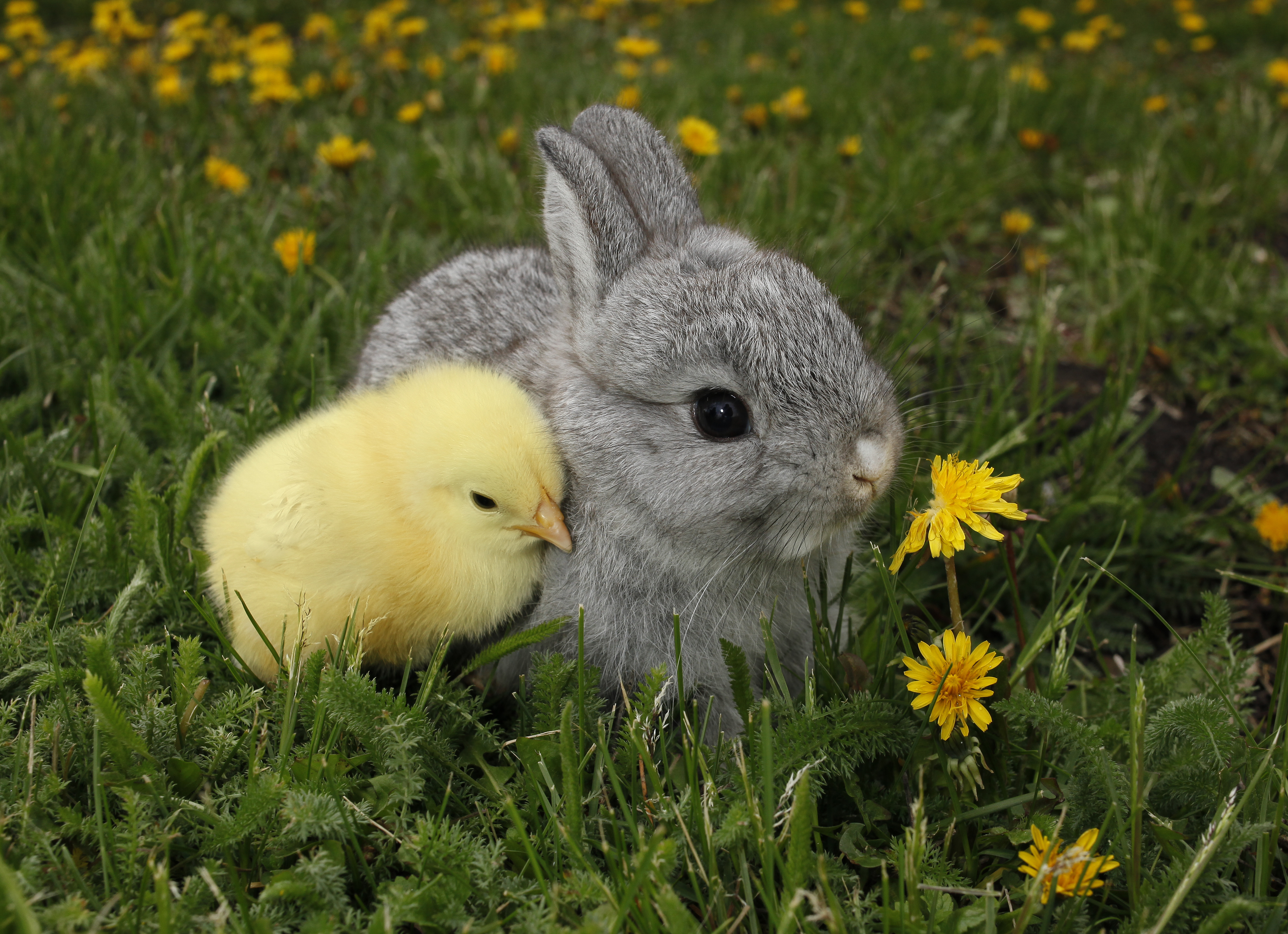 User Request Process
The user must complete the required training
General Training
Privacy and Security Training

The request must come from the Agency Administrator.

Include:
Users Full Name
Email
5
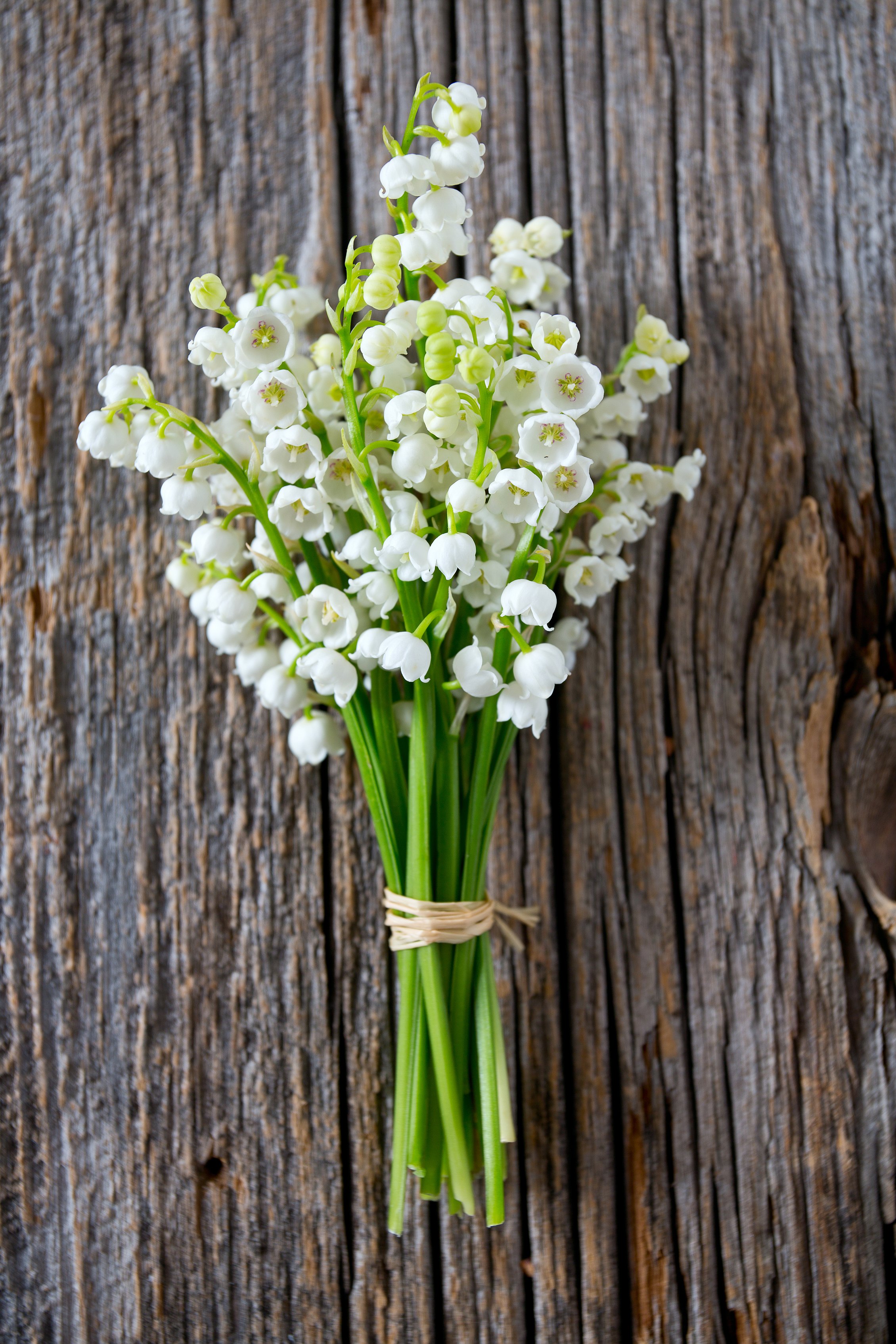 Inactive Users
Users should be deactivated on their last day with the agency or as soon as possible.

Inactivate user account requests must come from the Agency Administrator.

For users who accounts that have been inactive, and need to be reinstated, the request must come from the Agency Administrator.
6
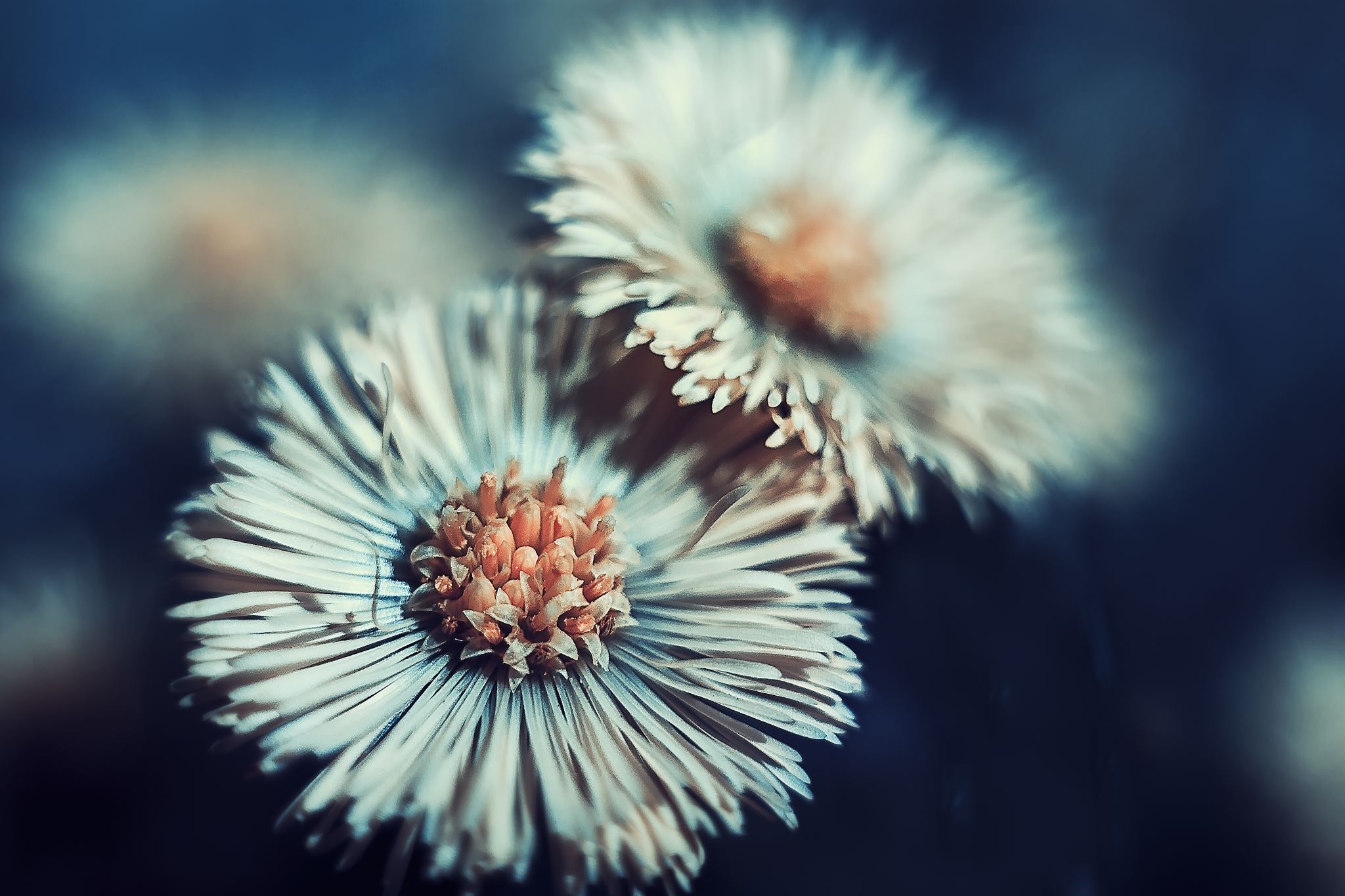 HIC/PIT
7
HIC/PIT
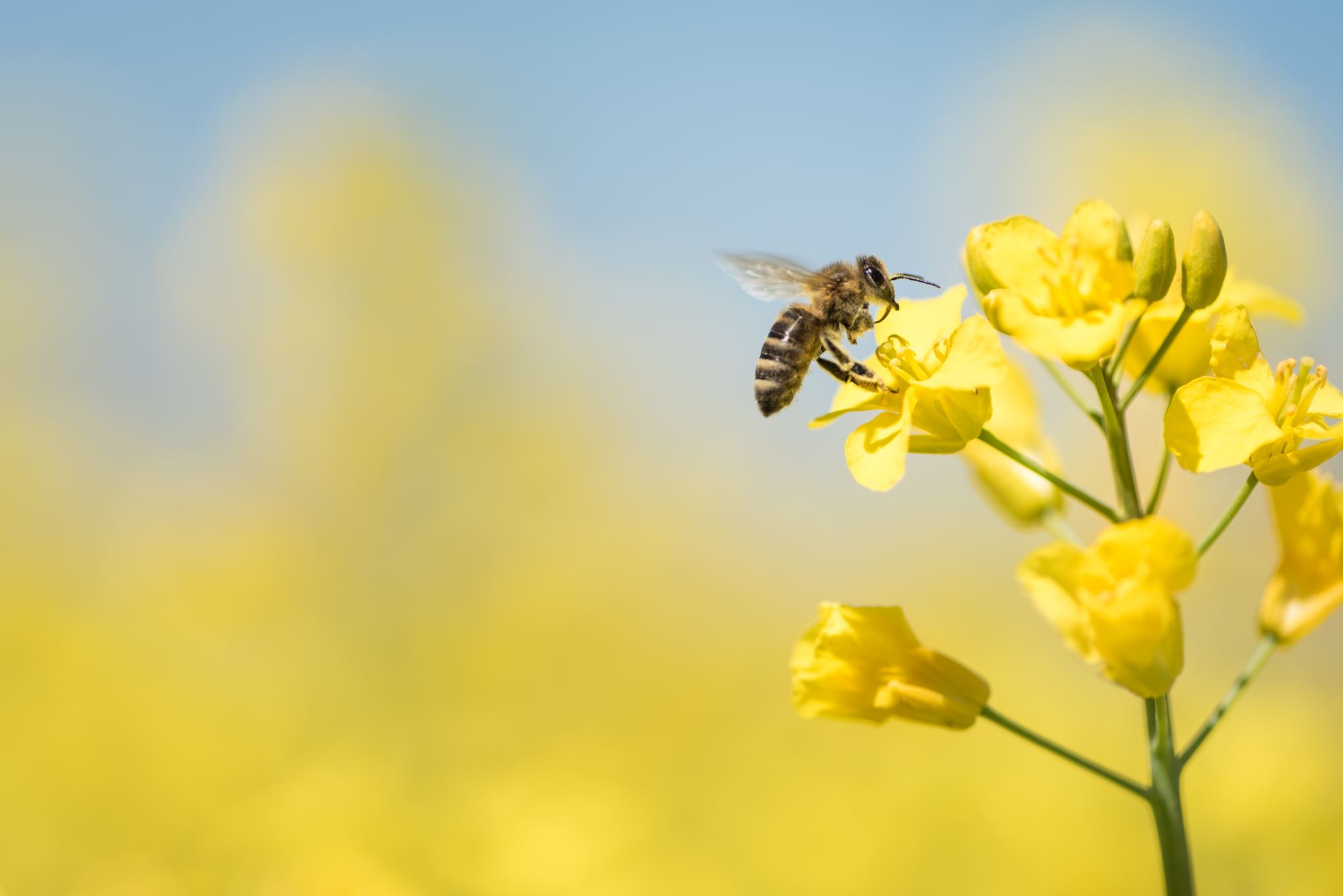 Outreach – Workbooks

Schedule time with Bitfocus

Resolve  Data Quality Issues
8
Helpful Reports
[DQXX-102] Program Data Review
Report: Highlights Data Quality Errors
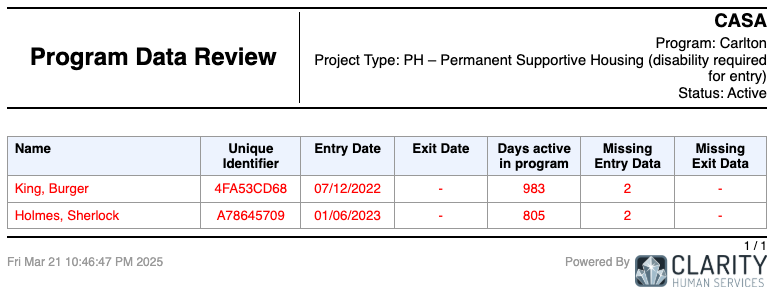 9
Helpful Reports
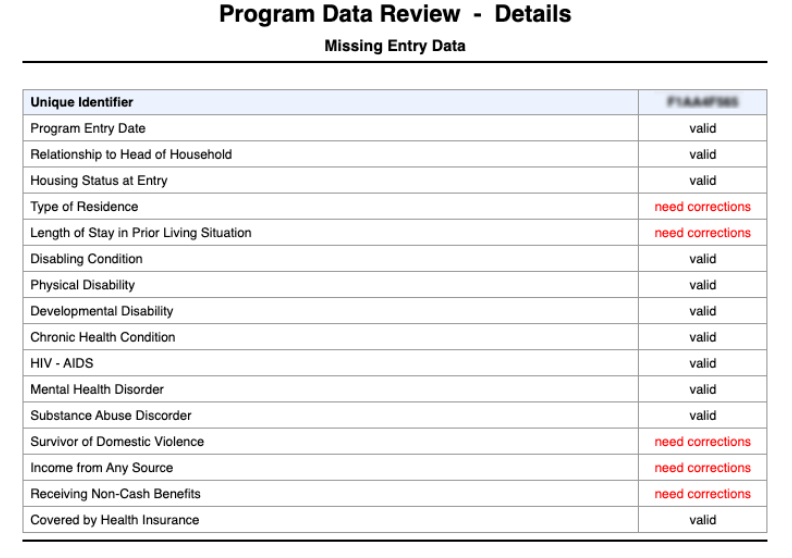 [DQXX-102] Program Data Review
(Data Quality Reports)

Missing Entry and Exit Data
Errors Displayed in RED
Includes errors for: 
Data Not Collected
Client Prefers Not to Answer
Data Not Collected
NULL
10
[HUDX-227] Annual Performance Report
(HUD Reports)
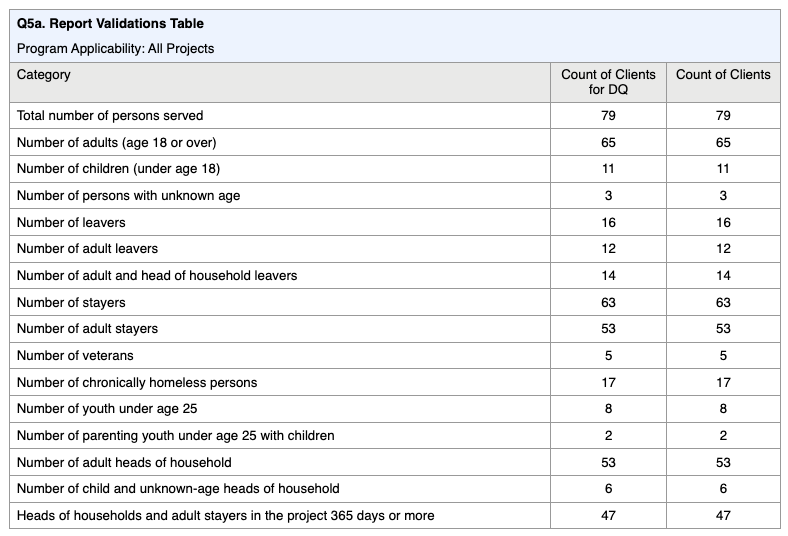 Evaluate Data Quality Issues

Analyze Program Performance

Review Clients Served
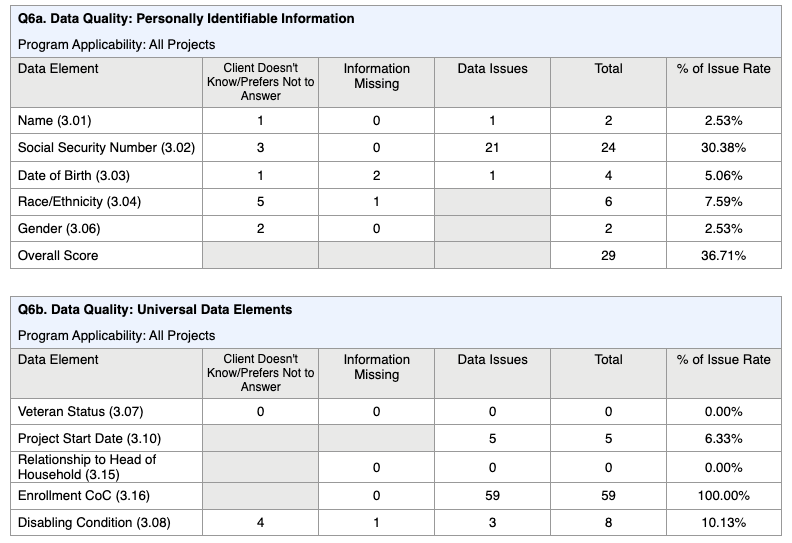 11
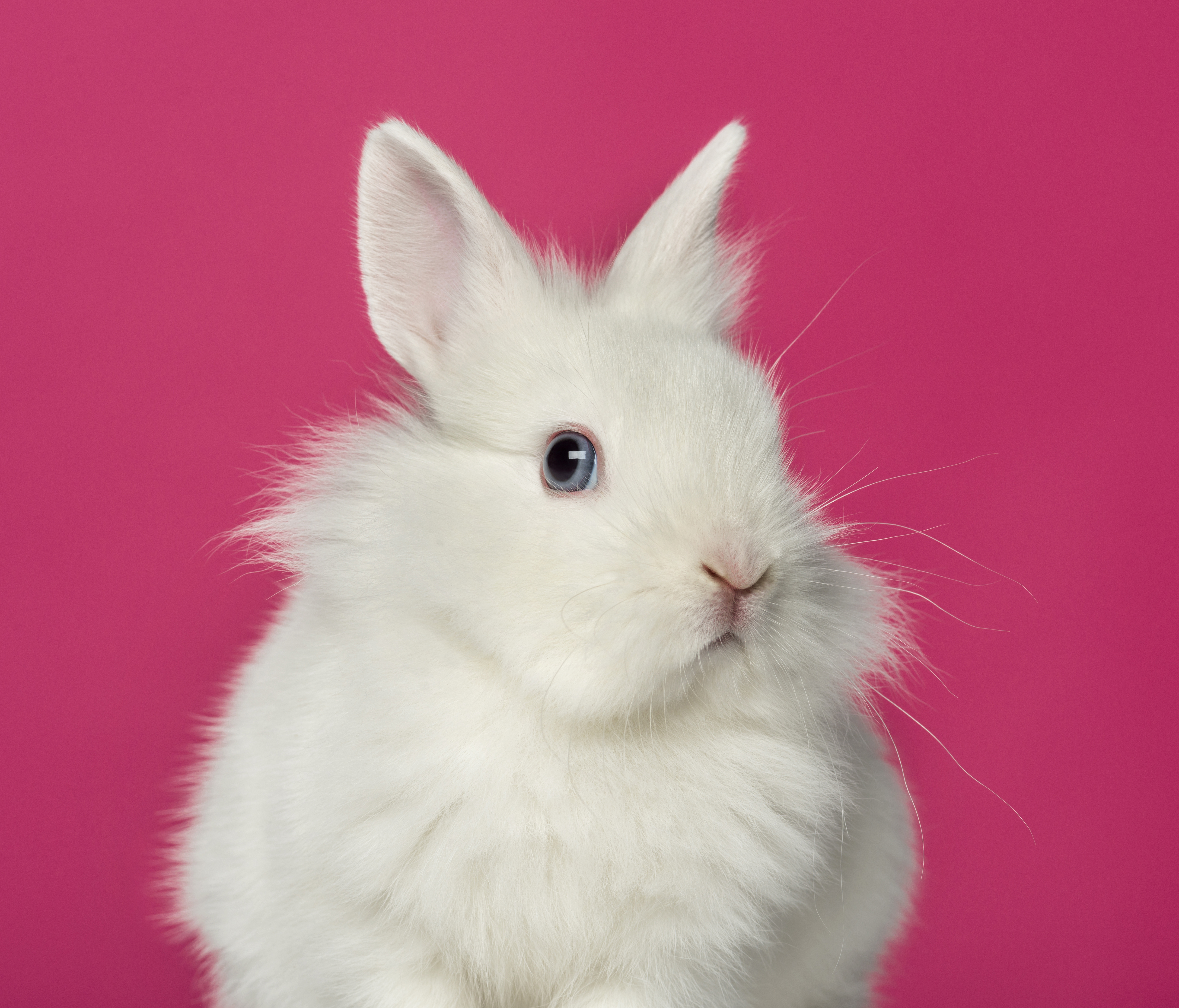 Questions?
12
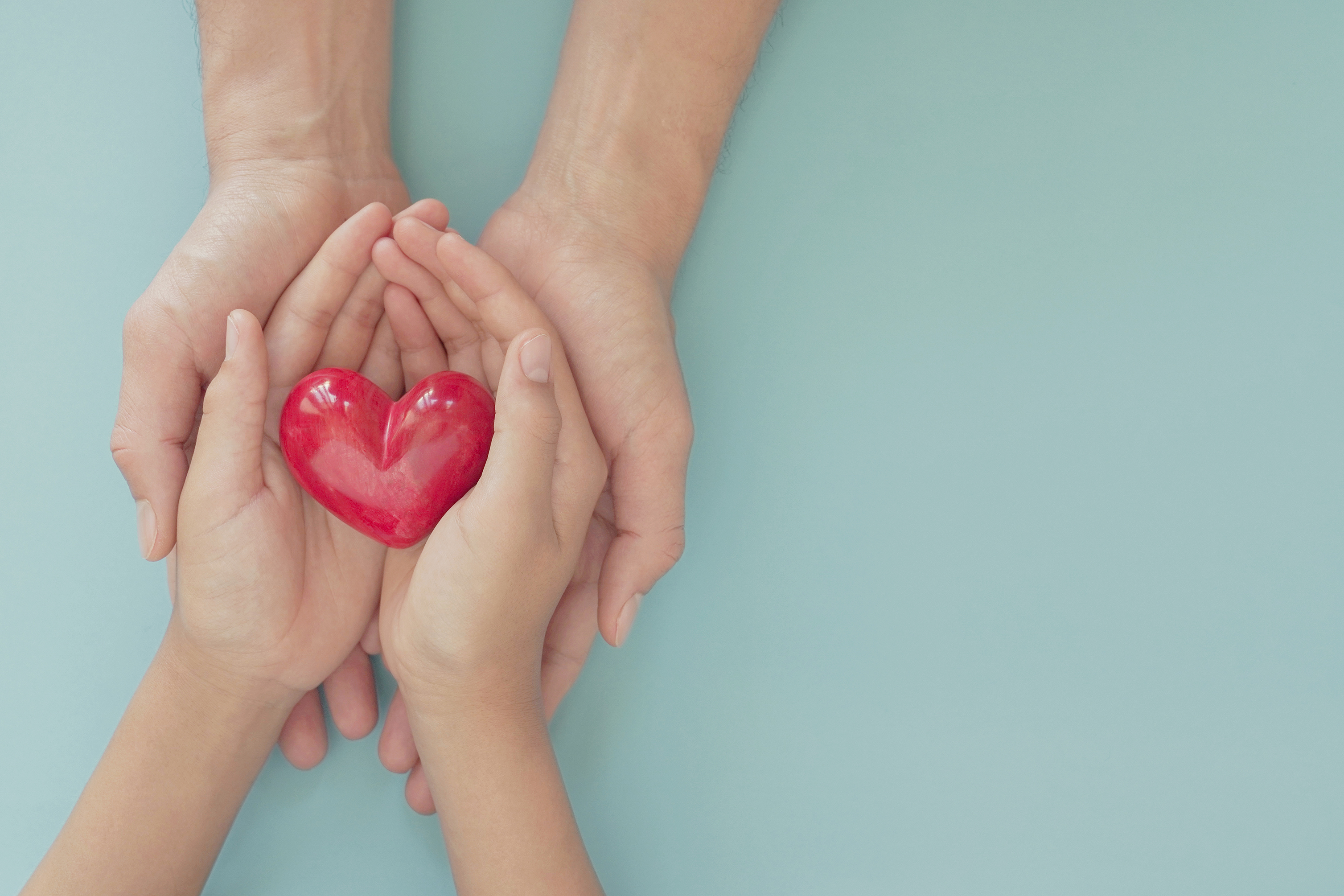 For Support:
Bitfocus Help Desk Support:
Email: support@bitfocus.com
Phone: 800.594.9854 x1

Bitfocus Community Administrators
Email: wake-admin@bitfocus.com
13